Solano County Behavioral Health MHSA Innovation Plan
A Joint Project Between Solano County and the UC Davis Center for Reducing Health Disparities
[Speaker Notes: Mary Slide]
Mental Health Services Act (MHSA)
November 2004 passage of Proposition 63 – Response to the limitations of local mental health system 
1% tax on income over $1 million
Community-driven program and service delivery design to reach  traditionally underserved populations
Outcome driven
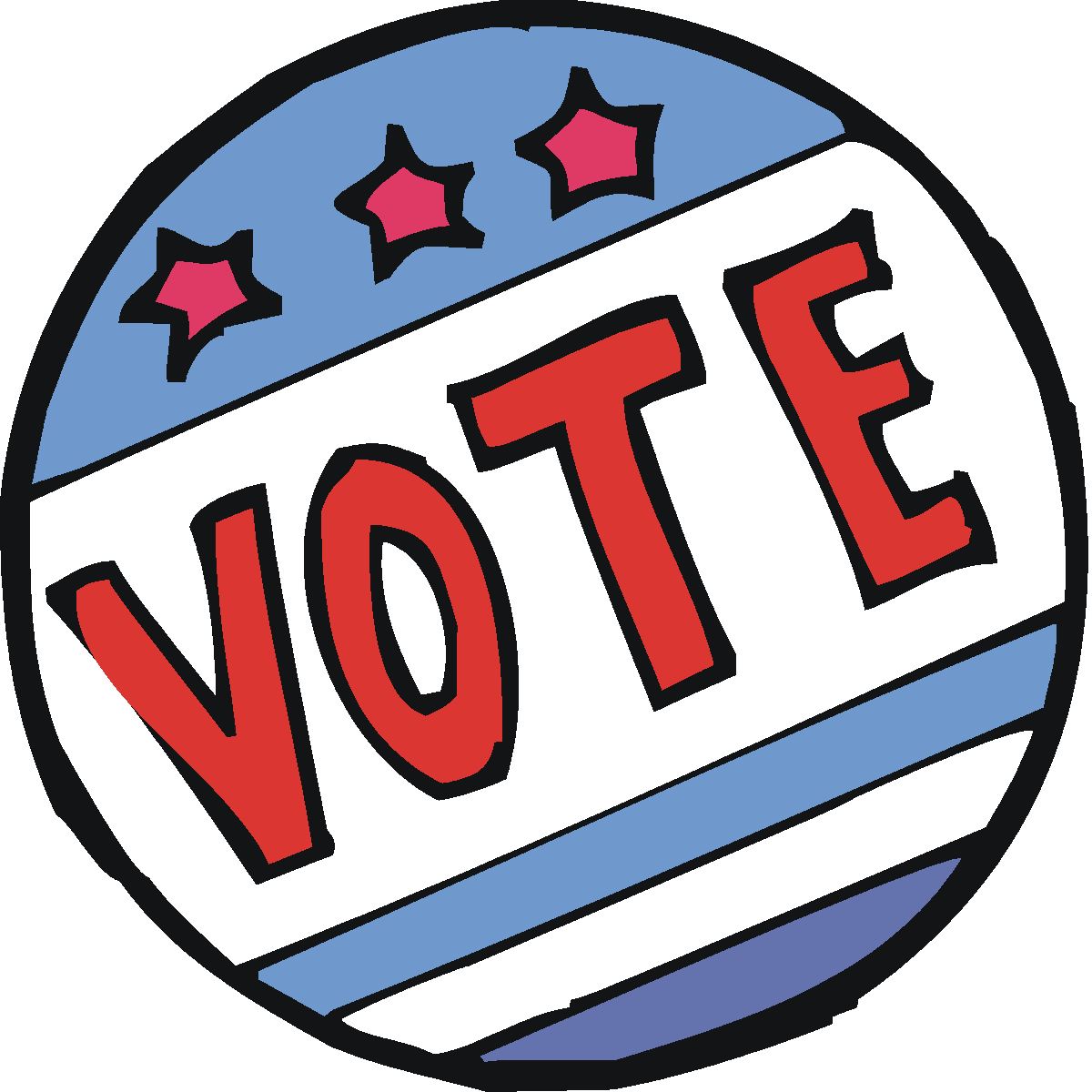 [Speaker Notes: Provide brief history of MHSA for the public:
Why proposition 63 came to be: underfunded local mental health system + high demand of community mental health services = tax ballot to raise additional funds.
1% tax on the wealthiest Californians to provide additional funding into the local mental health system
Required in California statue that MHSA programs and services are designed with the community; planning process must be community driven, wellness and recovery emphasis, and programs should target traditionally underserved populations and communities.
Best and promising practices are used for program design]
MHSA
Five areas that can be funded by MHSA dollars:
Community Services and Supports (CSS)
Prevention and Early Intervention (PEI)
Capital Facilities and Technology Needs (CFTN)
Workforce Education & Training
Innovation
Required community planning process – 3yr integrated plan and annual updates: all submitted to the California MHSA Oversight and Accountability Commission(MHSAOC)
[Speaker Notes: Briefly touch on the areas funded through MHSA,  emphasizing innovation. Briefly touch on the required planning process, the three-yr. integrated plan that Solano adopted, and annual updates.]
MHSA Innovation – Nuts & Bolts
Innovation programs and services must be:
Unique and creative: new, not just “new to me”
Promote recovery and resiliency
Developed with communities, including underserved populations within communities
Lead to system reformation and new approaches
[Speaker Notes: New to me: meaning, services or programs that exist in the state cannot be just duplicated using MHSA-innovation funds. Duplication can only occur if there is a difference in the program design and/or population that will be served by the program (e.g. using a evidence-based practice tailored for urban settings, for rural communities).]
Solano County MHSA – Innovation Proposal
Five guiding principles for the proposal:
Cultural transformation
Reduction in health disparities
Inclusion
Transparency and public access
Lean management
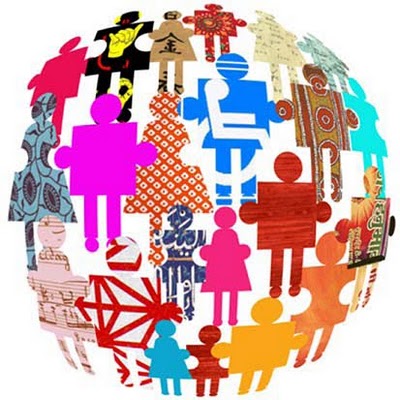 [Speaker Notes: Mary Slide
1. Cultural Transformation: Stakeholders express their values about the characteristics of a culturally and linguistically responsive behavioral health system in Solano County, and take action toward those values and outcomes that matter to the communities. 
2. Reduction of Health Disparities: The CLAS standards, created by the DHHS Office of Minority Health, serve to reduce health disparities by setting standards for mental health and health care organizations to ensure appropriate language access, workforce diversity and cultural competence, and organizational supports for culturally and linguistically appropriate care. 
3. Inclusion: We aim to develop action plans that incorporate the perspectives, needs, and assets of key community-based partners, mental health consumers, their families, and their communities, in addition to Solano County’s Mental Health Care System. 
4. Transparency and Public Access: We will build transparency into the process and ensure public access to agendas and minutes and a way for unsolicited input to be received and considered. 
5. Lean Management: We will optimize efficient utilization of culturally and linguistically appropriate services by building upon community and organizational assets with high potential to contribute to CLAS, and work across organizational silos while minimizing wasted efforts.]
Solano County: Cultural Transformation Model
OVERARCHING GOALS

Develop collaborative network of community, county, and community-based organization leaders trained on CLAS Standards
Design and implement CLAS policies, procedures, and programs and evaluate outcomes
Address the mental health needs of three of Solano County’s most underserved communities (i.e., Latinos, Filipino-Americans, and LGBTQ)
First County to design a multi-phase Innovation training and transformation project that combines CLAS with community engagement
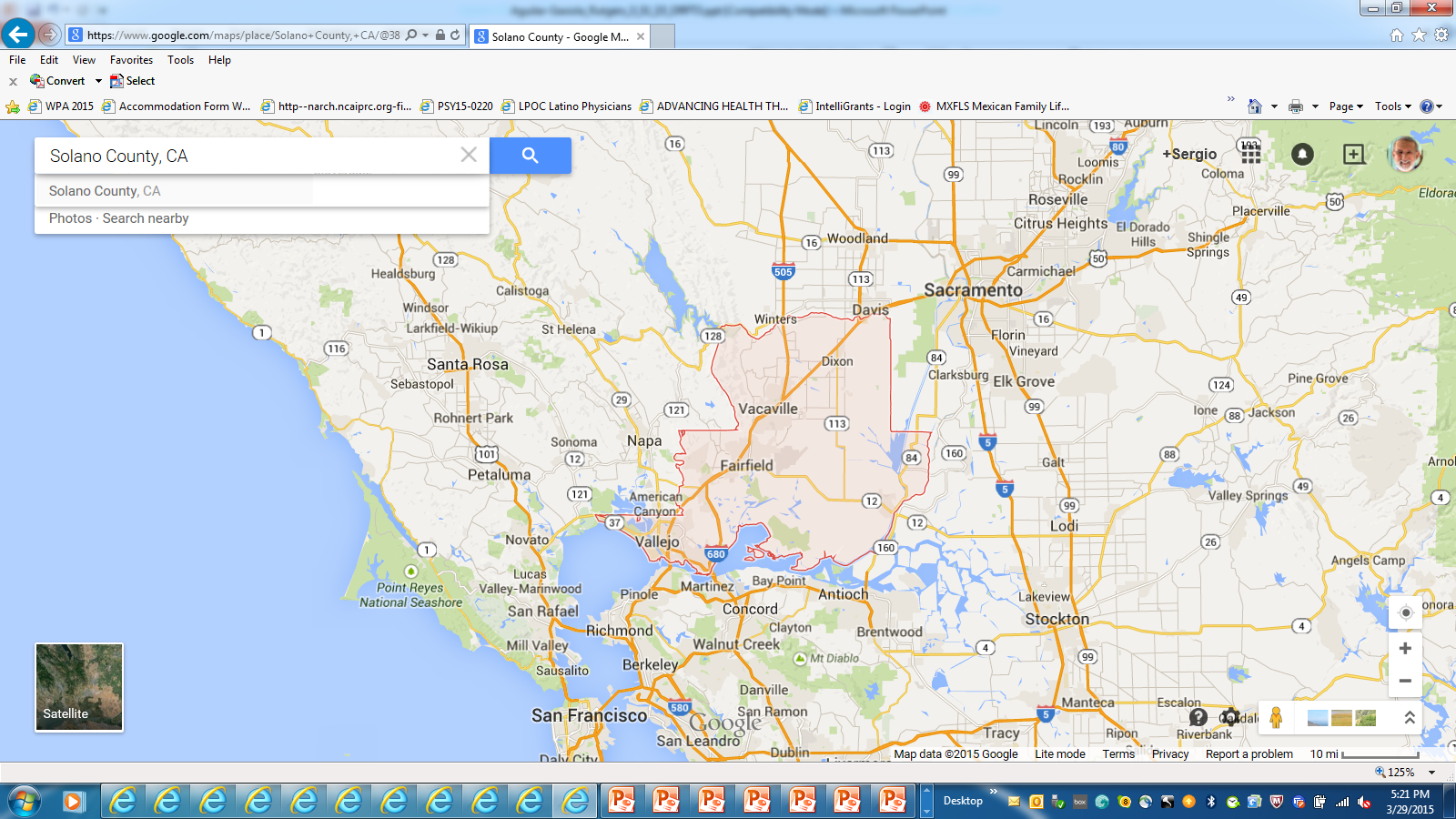 [Speaker Notes: Gustavo Slide]
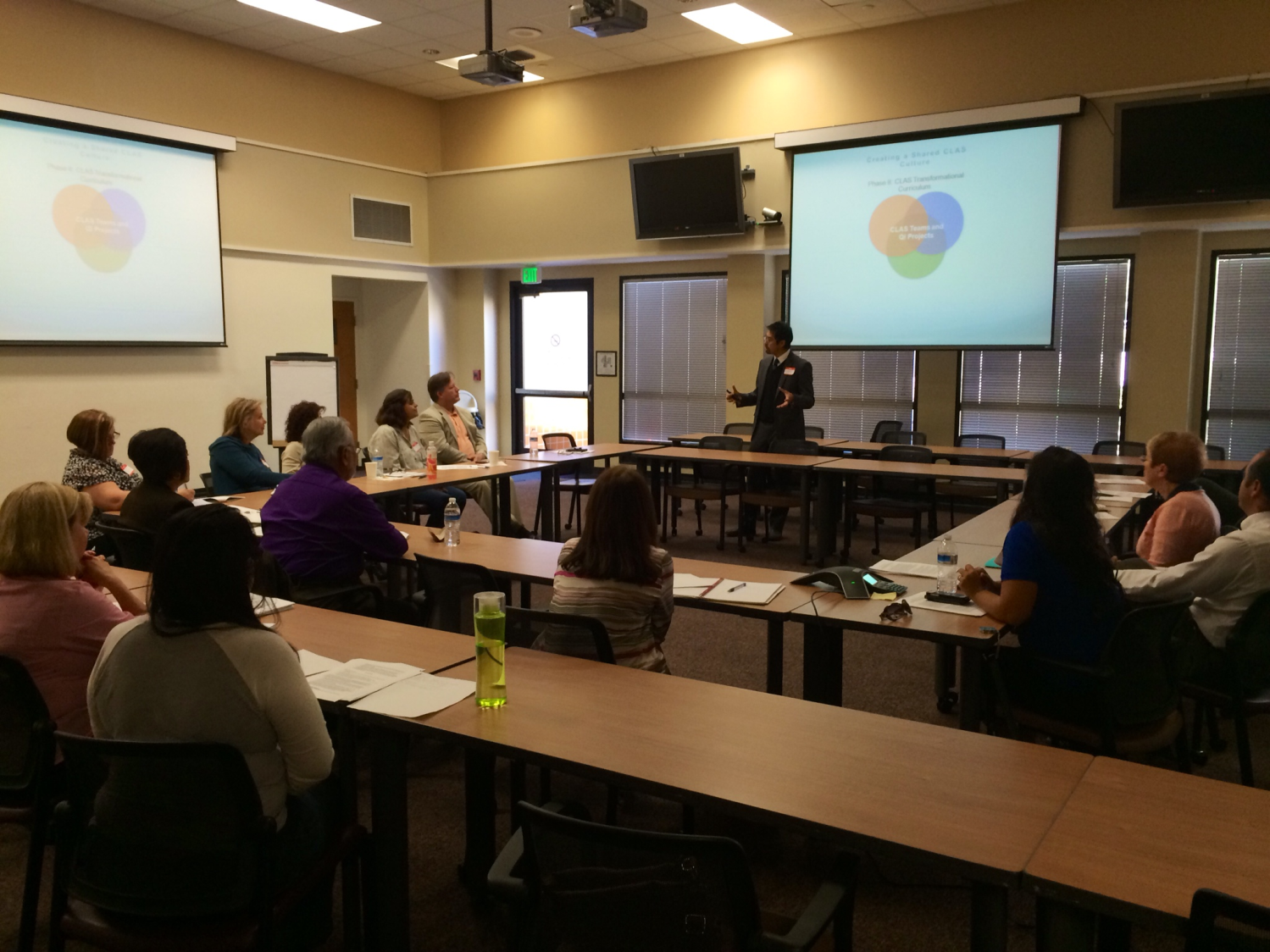 Transforming Solano County through the MHSA Innovations Program
Develop collaborative network and train community, county, and CBO leaders on CLAS

Design and implement policies and systems to promote CLAS

To address the mental health needs of Solano County’s two most underserved communities
[Speaker Notes: Gustavo Slide]
Phase I:  
Engagement & Organizations’ Cultural Assessment
County
CBOs
Community
Determine what matters to community, county, CBOs, and researchers and strike a balance
[Speaker Notes: Gustavo Slide]
Creating a Shared CLAS Culture 

Phase II: 
CLAS Transformational 
Curriculum
County
CBOs
CLAS Teams and
QI Projects
Community
[Speaker Notes: Gustavo Slide]
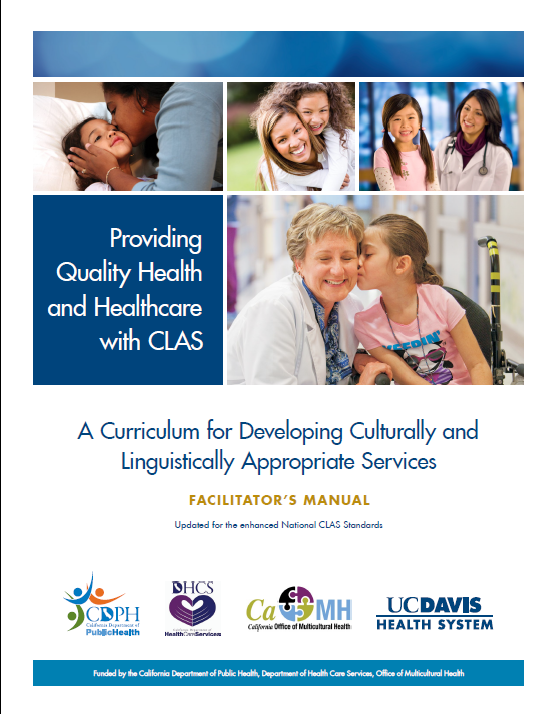 Health System Transformation through Culturally and Linguistically Appropriate Services (CLAS)
The enhanced CLAS standards:
Include an emphasis on the critical role of health care leaders in advancing quality care and health equity for diverse populations
Promote health equity as integral to the operational environment and strategic planning process of a health care organization
[Speaker Notes: Gustavo Slide]
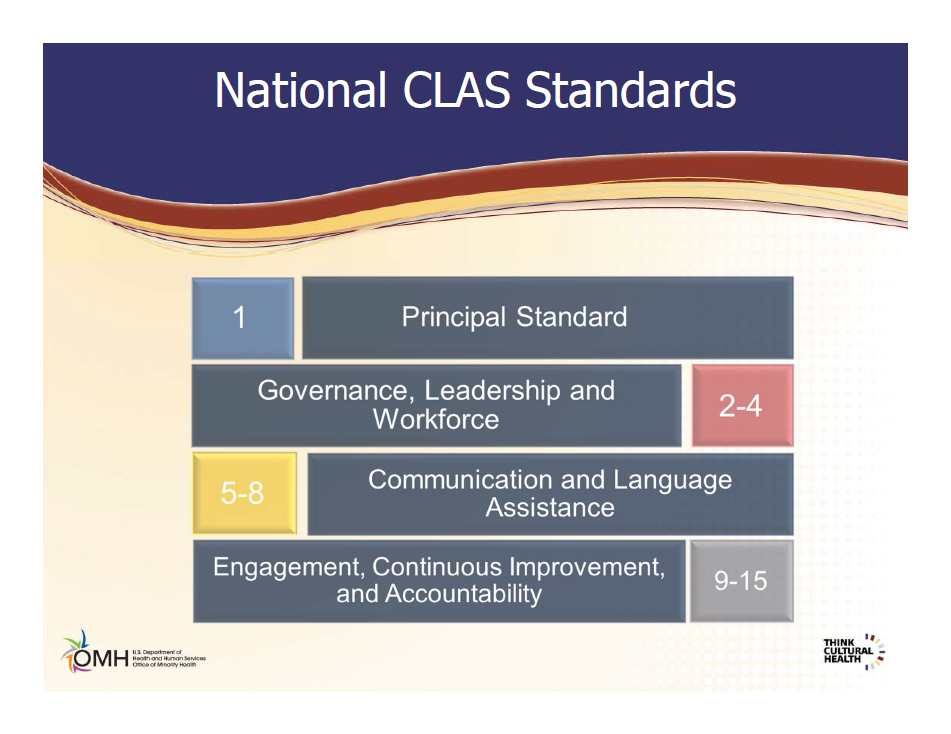 [Speaker Notes: Gustavo Slide]
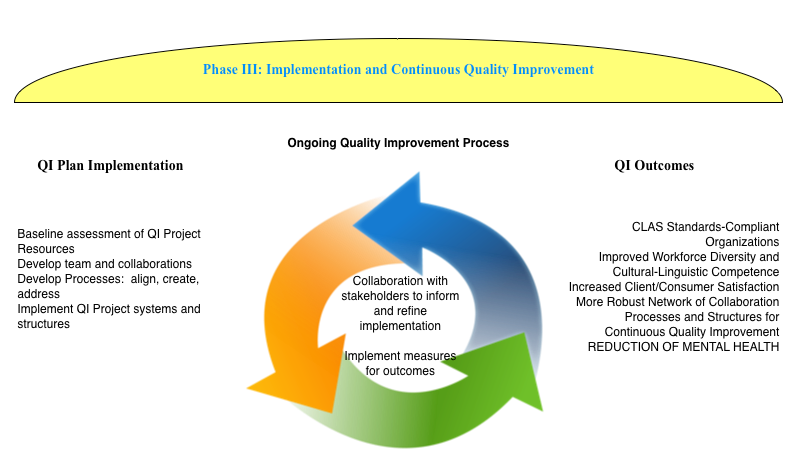 [Speaker Notes: Gustavo Slide]
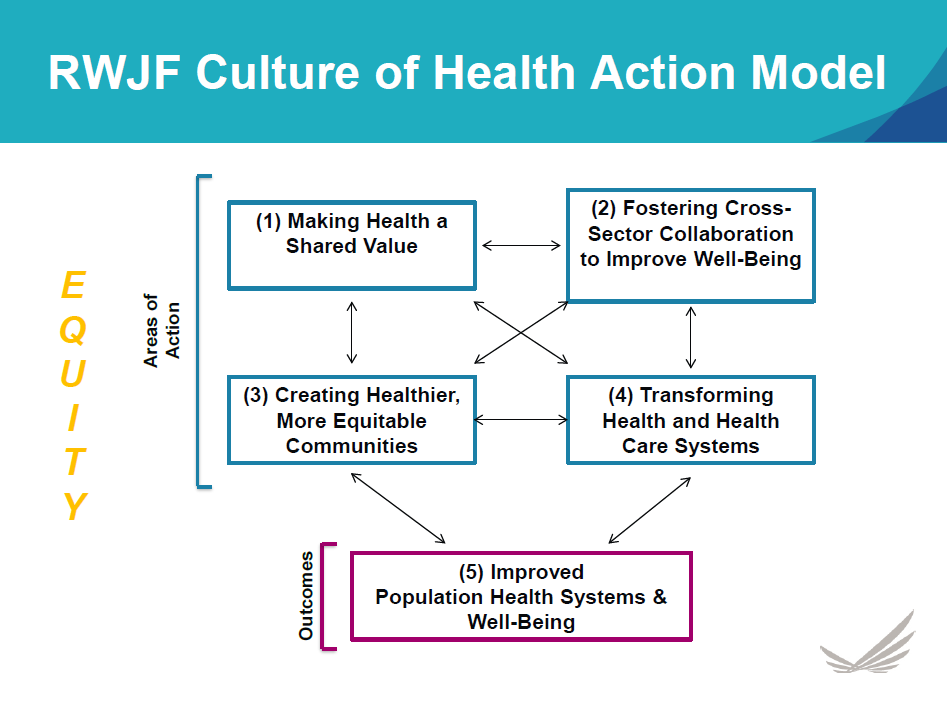 Cultural Transformation Model
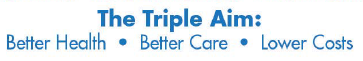 Solano County
Alonzo Plough, Robert Wood Johnson Foundation, 2015
[Speaker Notes: Gustavo Slide]
Timeline and Activities
[Speaker Notes: Gustavo Slide]
Outcomes
Short-term (i.e., increased bidirectional trust, communication, and collaboration).  Use metrics re: what matters to communities, county, CBOs, and researchers and reach a balance
Intermediate-term (i.e., increased community capacity to engage in joint decisions re: service delivery AND county and CBOs capacity to engage with communities): Enhance the experience of care, improve health outcomes, and lower the costs (Triple Aim)
Long-term outcomes: Achieve health equity in access and utilization of mental health services by Filipinos, Latinos, and LGBTQ communities
[Speaker Notes: Gusatvo Slide]